Государственное бюджетное общеобразовательное учреждение города Москвы «Школа № 937 имени Героя Российской Федерации А.В. Перова»
Директор ГБОУ Школа № 937
Дмитриева Наталия Николаевна
ПРАВОУСТАНАВЛИВАЮЩИЕ ДОКУМЕНТЫ
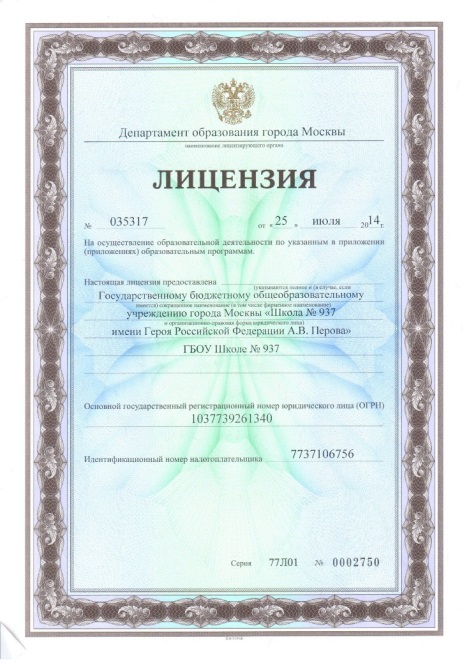 ЛИЦЕНЗИЯ НА ОБРАЗОВАТЕЛЬНУЮ ДЕЯТЕЛЬНОСТЬ
Серия 77ЛО1 № 0002750, регистрационный номер № 035317 от 25.07.2014, бессрочно,
приказ от 25.07.2014 г. № 1091Л Департамента образования города Москвы
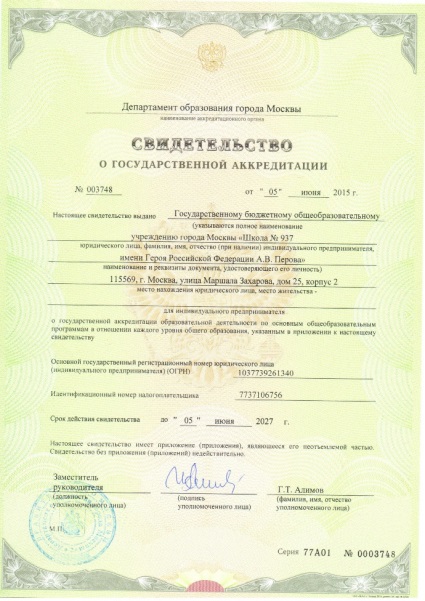 СВИДЕТЕЛЬСТВО О ГОСУДАРСТВЕННОЙ АККРЕДИТАЦИИ
Серия 77А01 № 0003748, регистрационный номер № 003748 от 05.06.2015., действует до 05.06.2027 г.
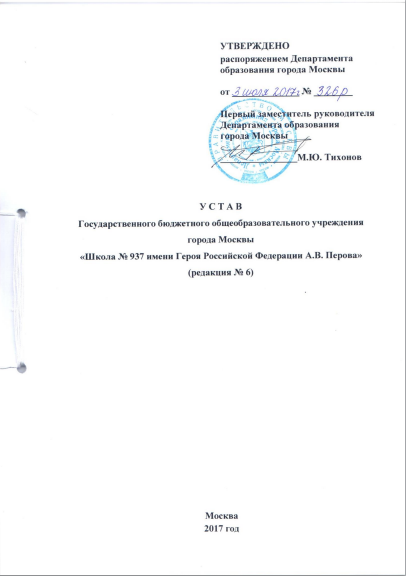 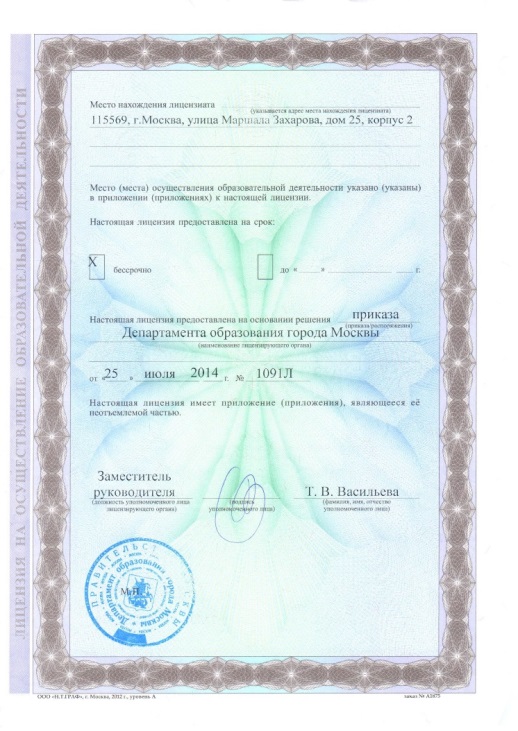 УСТАВ ГОСУДАРСТВЕННОГО БЮДЖЕТНОГО ОБЩЕОБРАЗОВАТЕЛЬНОГО УЧРЕЖДЕНИЯ ГОРОДА МОСКВЫ «ШКОЛА № 937 ИМЕНИ ГЕРОЯ РОССИЙСКОЙ ФЕДЕРАЦИИ А.В. ПЕРОВА»
утвержден распоряжением Департамента образования города Москвы от 03.07.2017 № 326р
Миссия школы - создание условий для развития обучающихся с учётом их возможностей, познавательных интересов  
и склонностей.
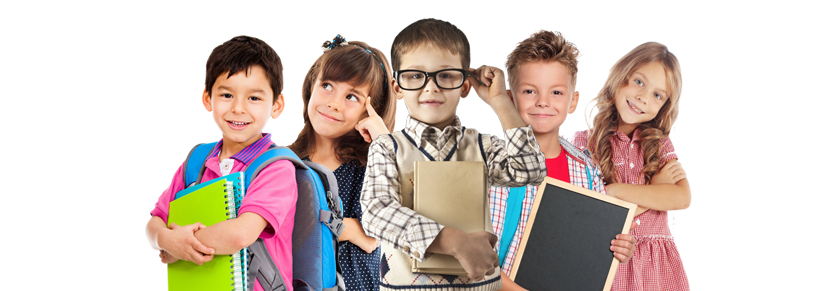 Качество образования, которое получают учащиеся школы № 937, должно обеспечить их самореализацию сегодня и в будущем.
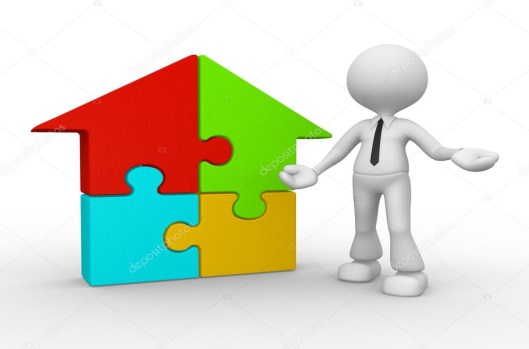 СТРУКТУРА ОБРАЗОВАТЕЛЬНОЙ ОРГАНИЗАЦИИ
2627
2013
 ГОД ОБЪЕДИНЕНИЯ
ШКОЛЬНЫЕ ЗДАНИЯ
ДОШКОЛЬНЫЕ ГРУППЫ
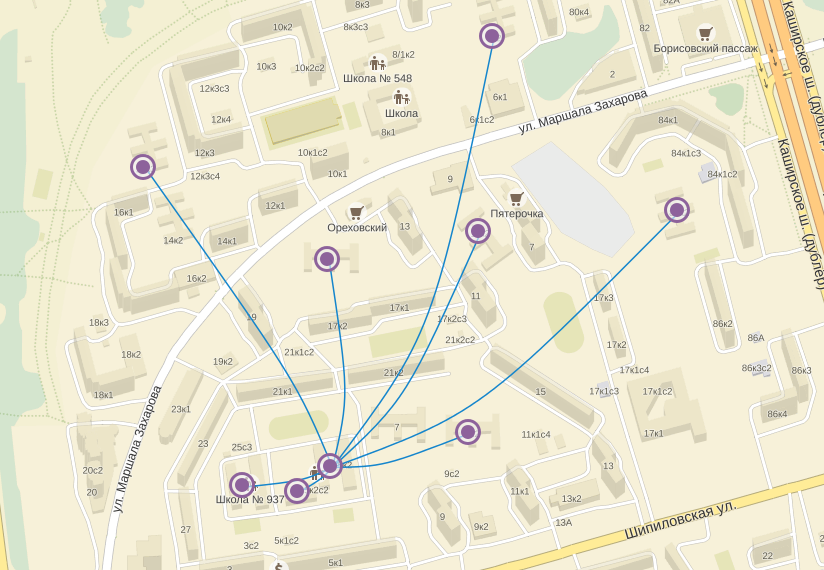 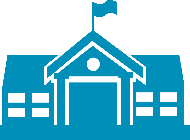 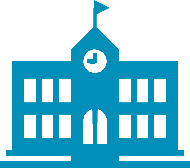 8-11
классы
Здание № 5
Каширское шоссе, д.84, корп.2
Здание № 7
ул. Маршала Захарова, д.11, корп.2
Здание № 8
ул. Маршала Захарова, д.15
Здание №9
ул. Маршала Захарова, д.6, корп. 2
Здание № 6
ул. Шипиловская, д.11, корп.2
Здание № 4
ул. Маршала Захарова, д14, корп. 3
5-7
классы
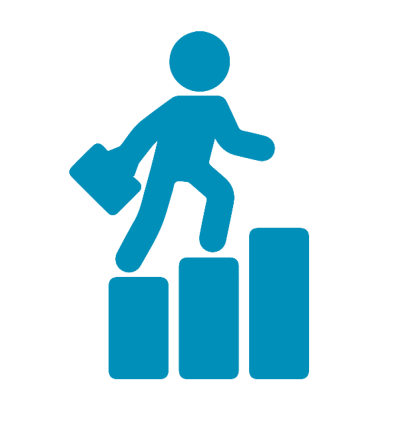 2-4
классы
1-е
классы
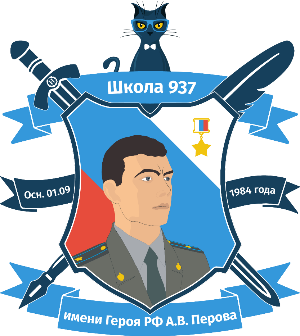 СТРУКТУРА ОБРАЗОВАТЕЛЬНОЙ ОРГАНИЗАЦИИ
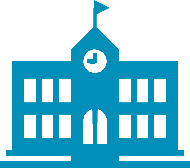 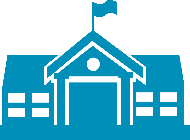 Дошкольное 
образование
Школьное образование
ГОРОДСКИЕ ПРОЕКТЫ
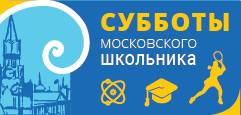 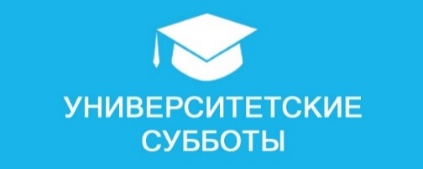 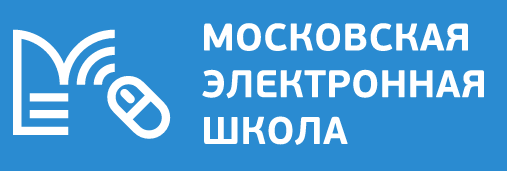 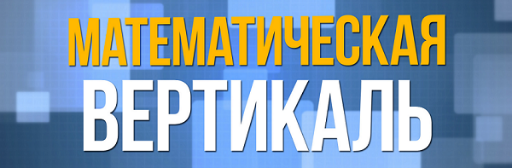 102 учителя
503 человека
151 обучающийся
101 обучающийся
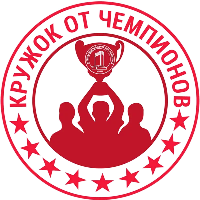 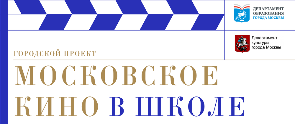 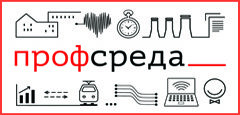 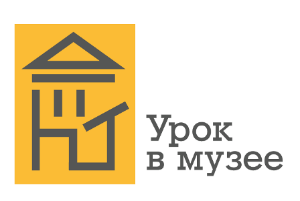 130 обучающихся
3 кружка
Профориентационные проекты
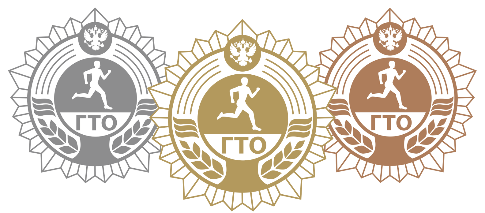 Профессиональное 
обучение без границ 
- 184 человека
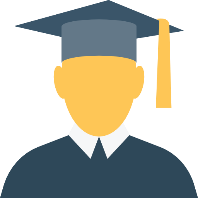 ГТО - 48 человек, 
имеющих значки 
по итогам года
СОТРУДНИЧЕСТВО С УЧРЕЖДЕНИЯМИ ВЫСШЕГО И СРЕДНЕГО ПРОФЕССИОНАЛЬНОГО ОБРАЗОВАНИЯ
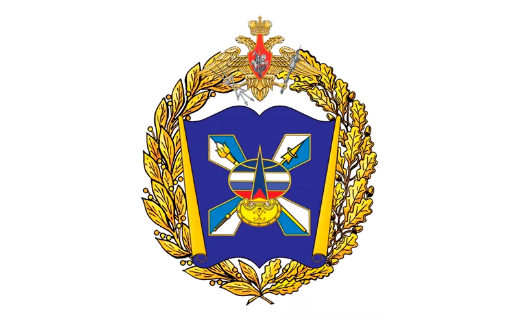 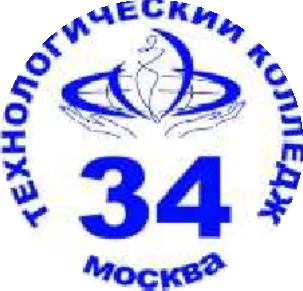 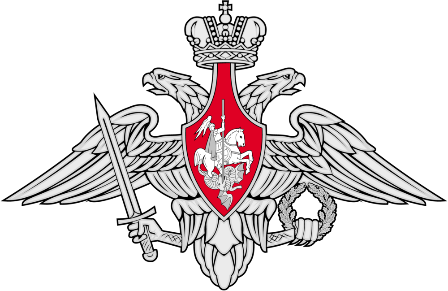 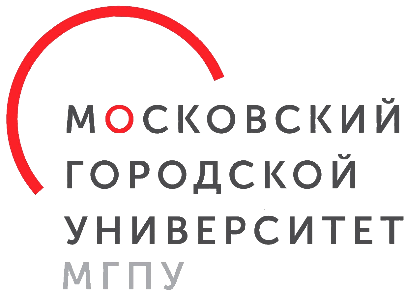 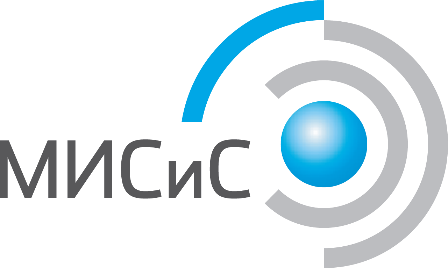 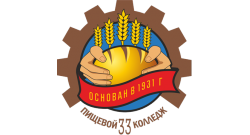 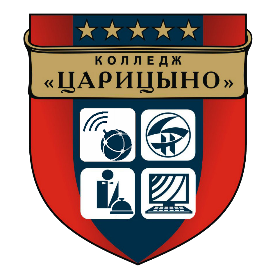 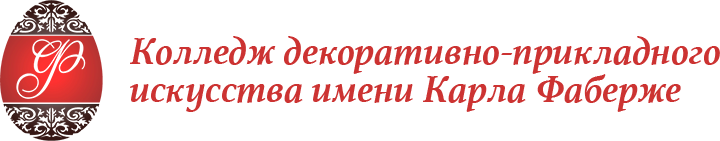 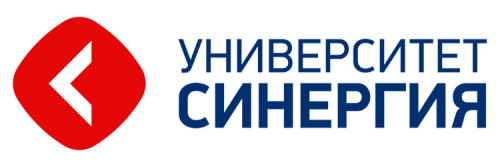 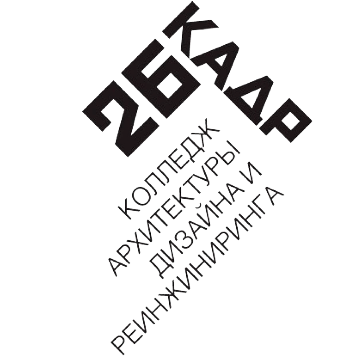 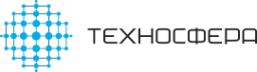 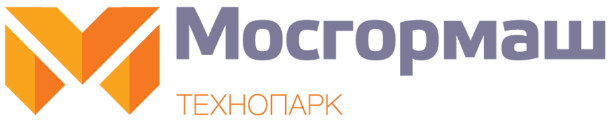 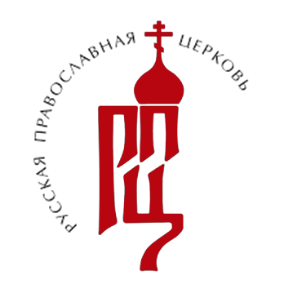 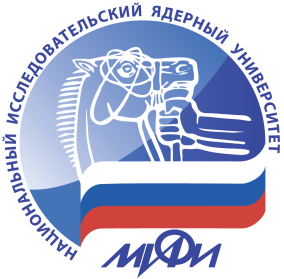 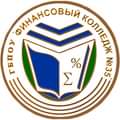 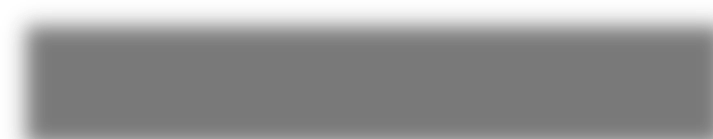 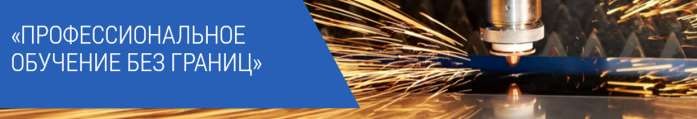 ОЛИМПИАДНОЕ ДВИЖЕНИЕ
Социокультурные олимпиады
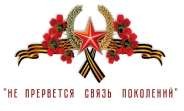 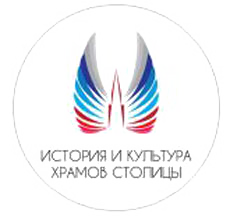 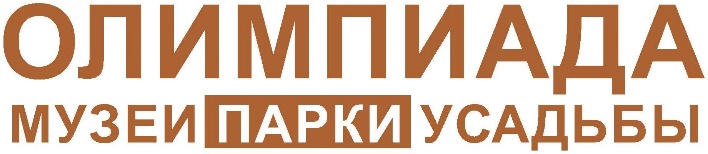 9 призёров
4 победителя
10 победителей
3 призёра
2 победителя
Образовательные олимпиады
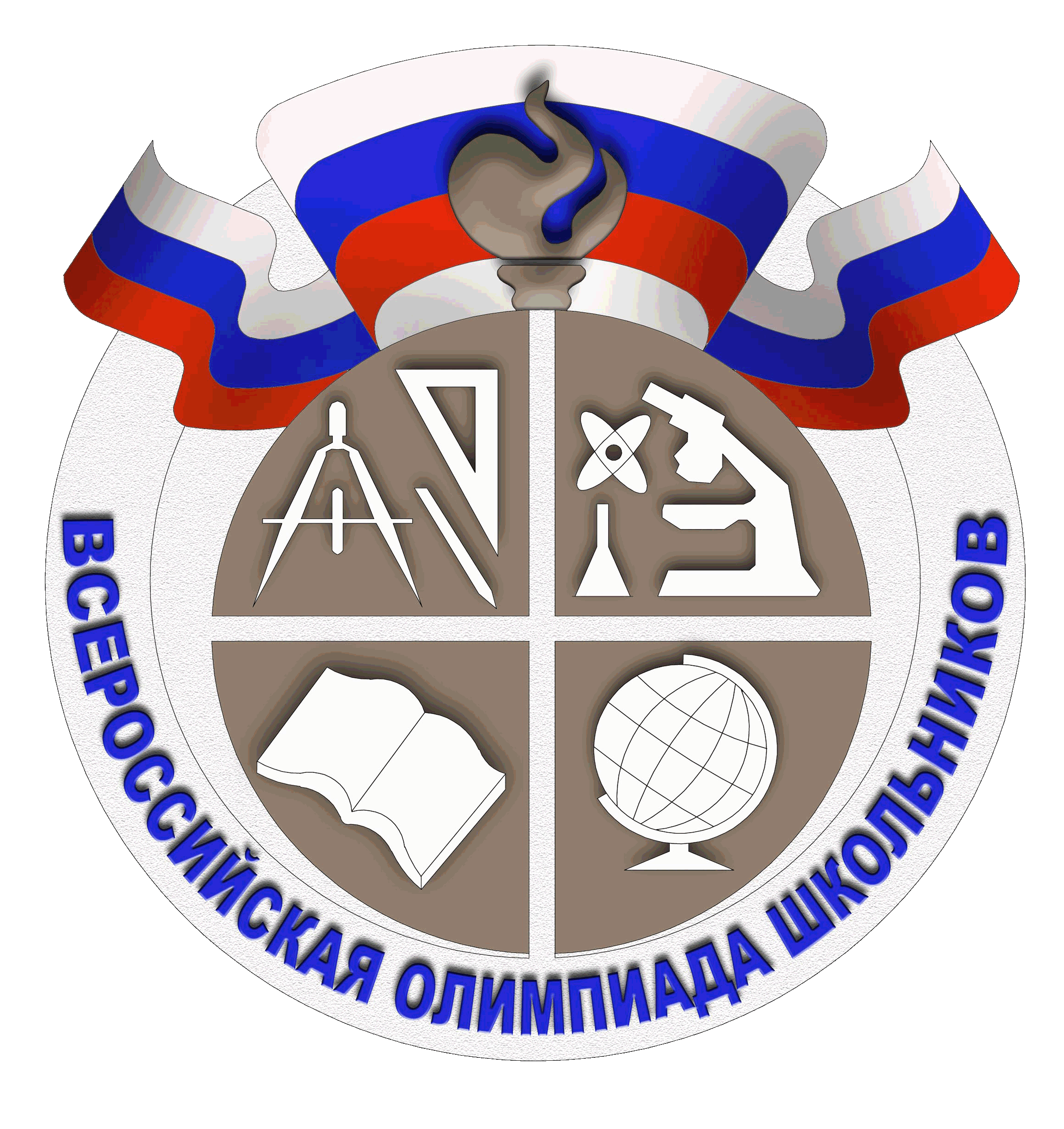 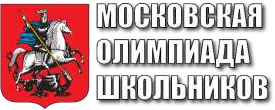 25 муниципальный этап
2 региональный этап (география, литература)
1 заключительный этап (география)
1 призёр (математика)
Чемпионатное движение
WorldSkills и Абилимпикс (2020 – 2021 учебный год)
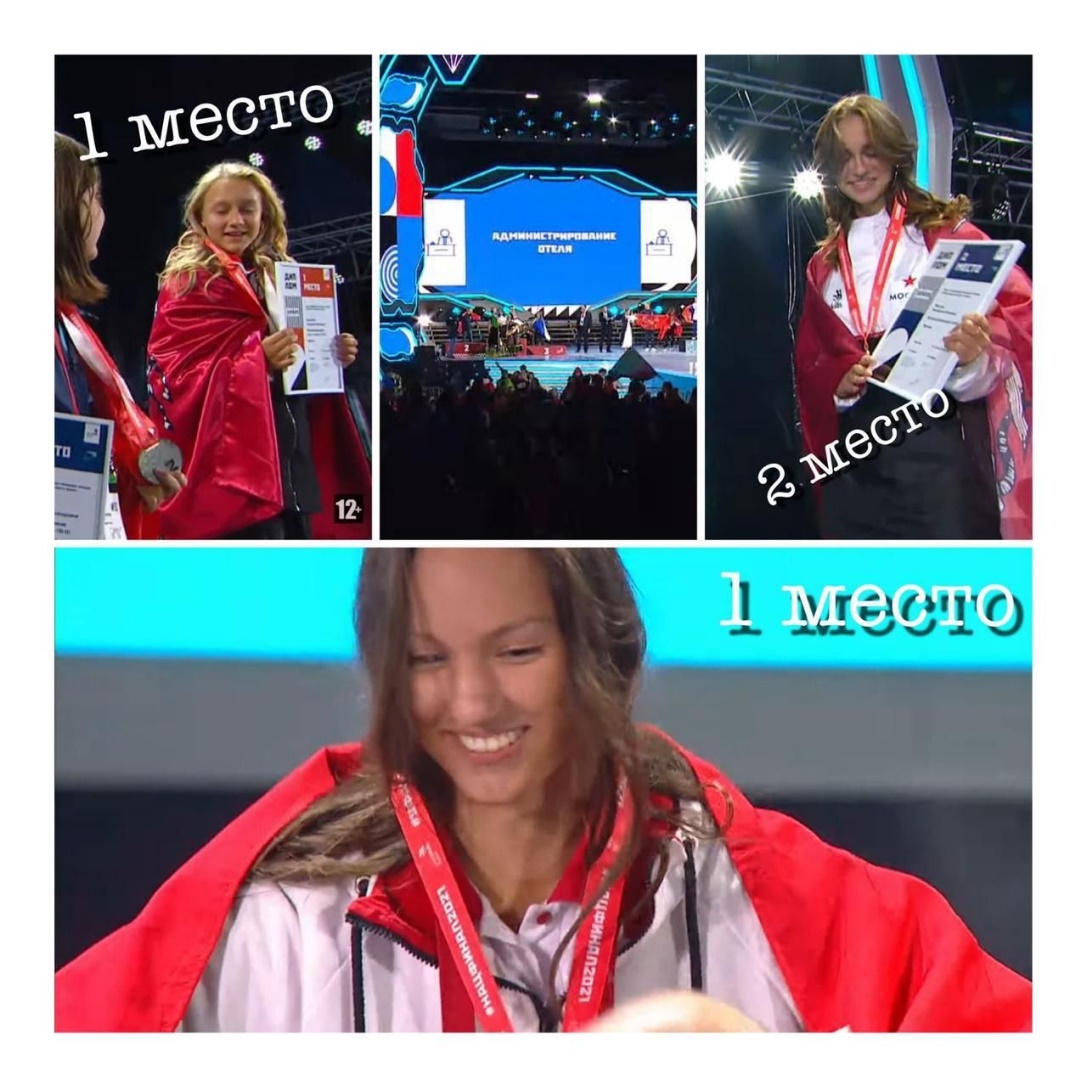 KidSkills 
2020 год:
Графический дизайн – золотая медаль
Сити-Фермерство – бронзовая медаль
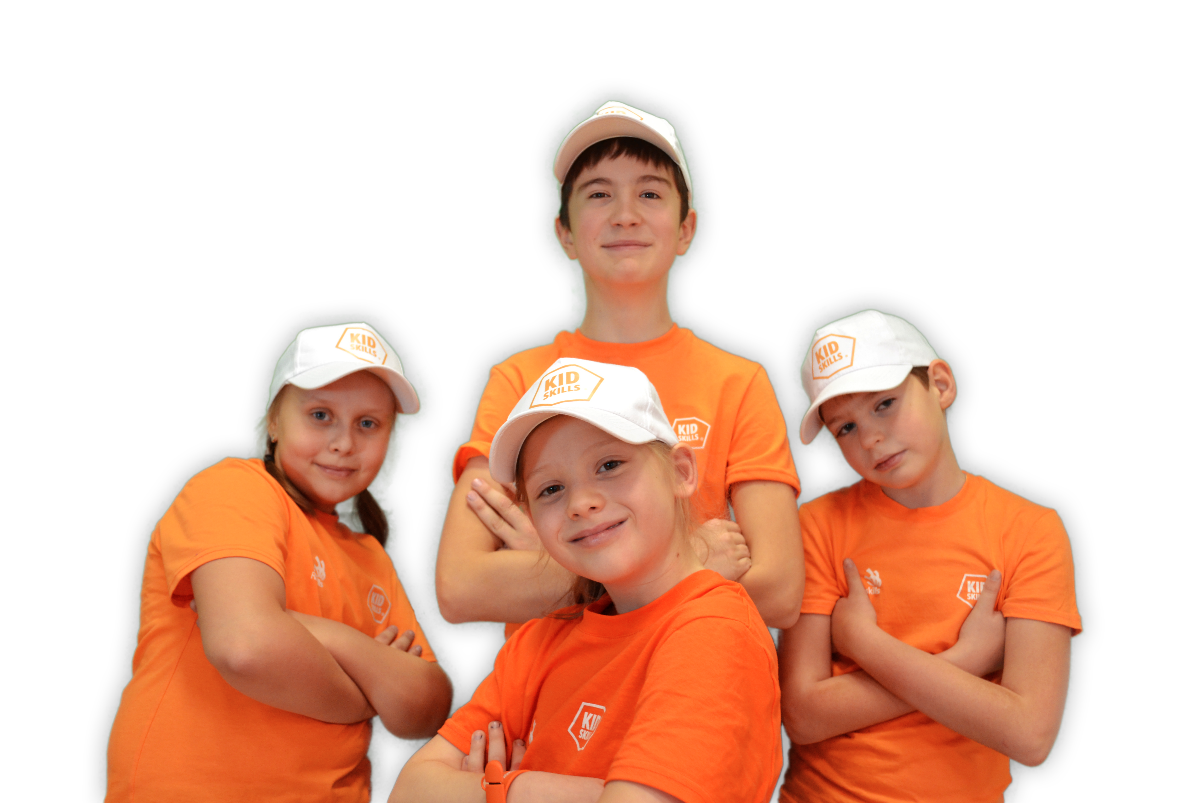 JuniorSkills и WorldSkills 
2021 год:
Администрирование отелей – 2 золотые 
и 1 серебряная медаль
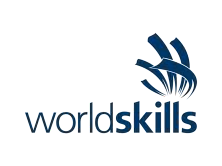 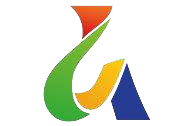 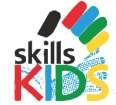 Музей имени Героя РФ Александра Валентиновича Перова
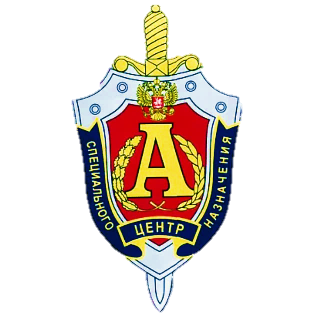 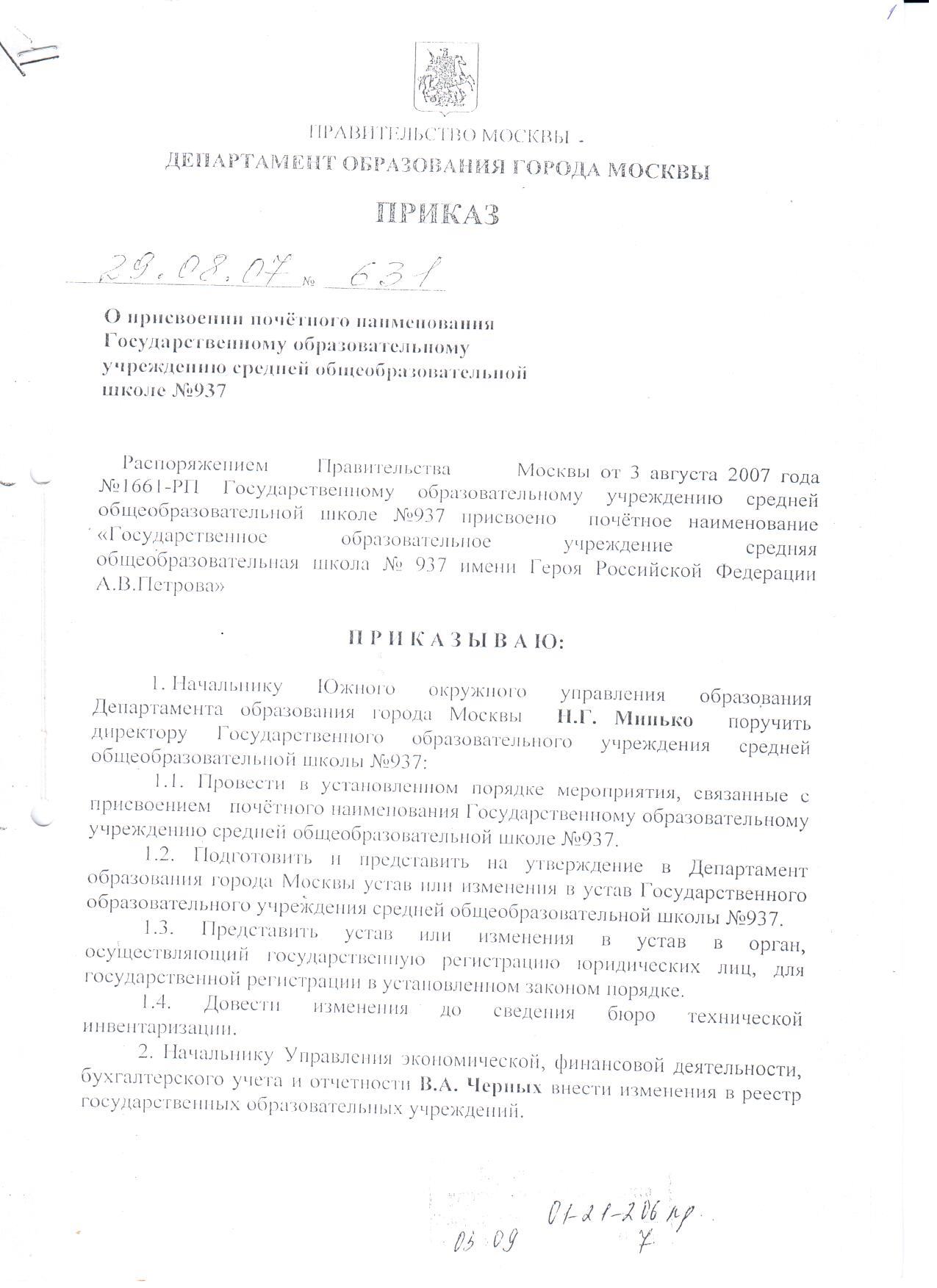 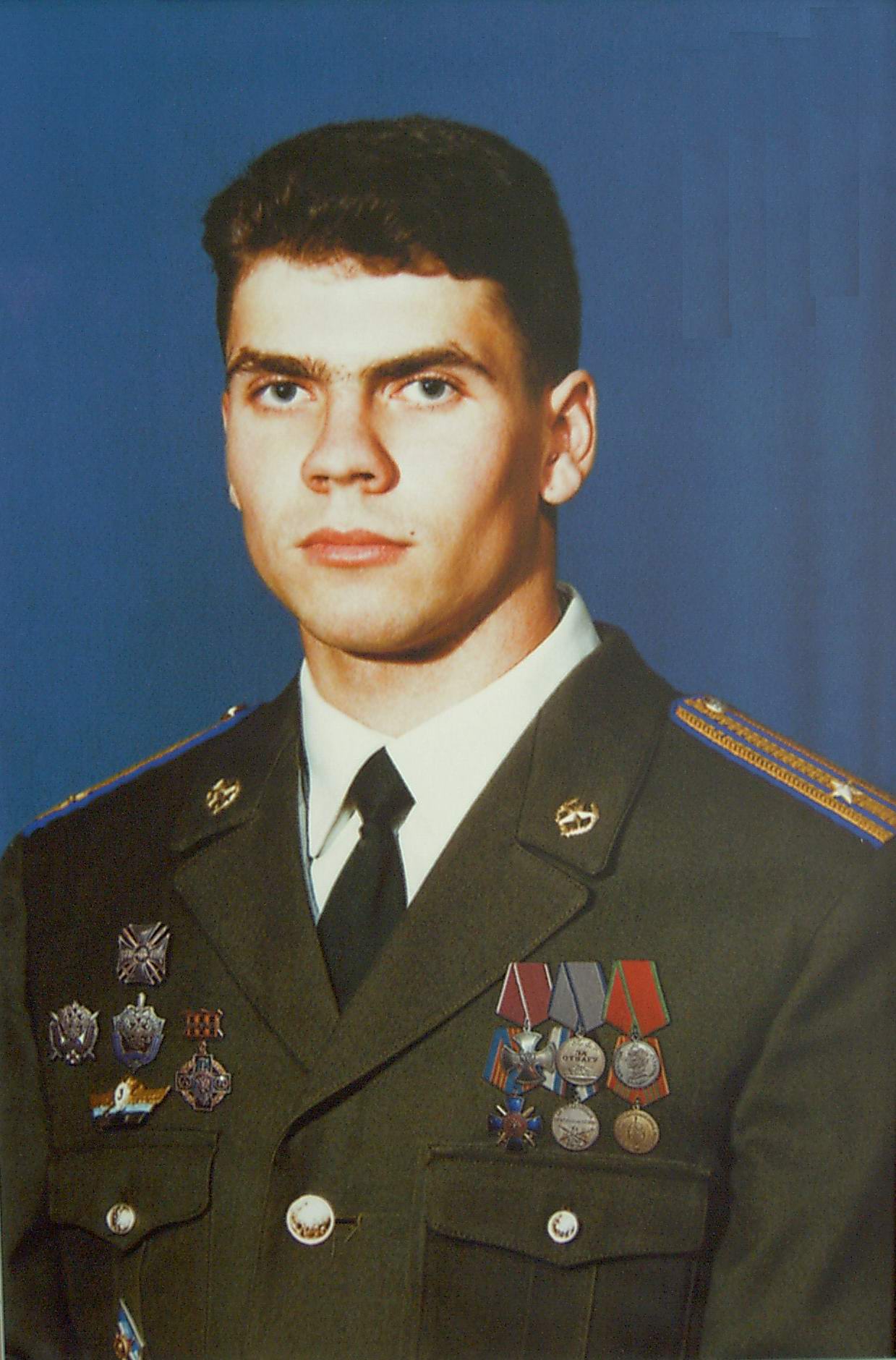 Сотрудничество с Международной
ассоциацией ветеранов "АЛЬФА"
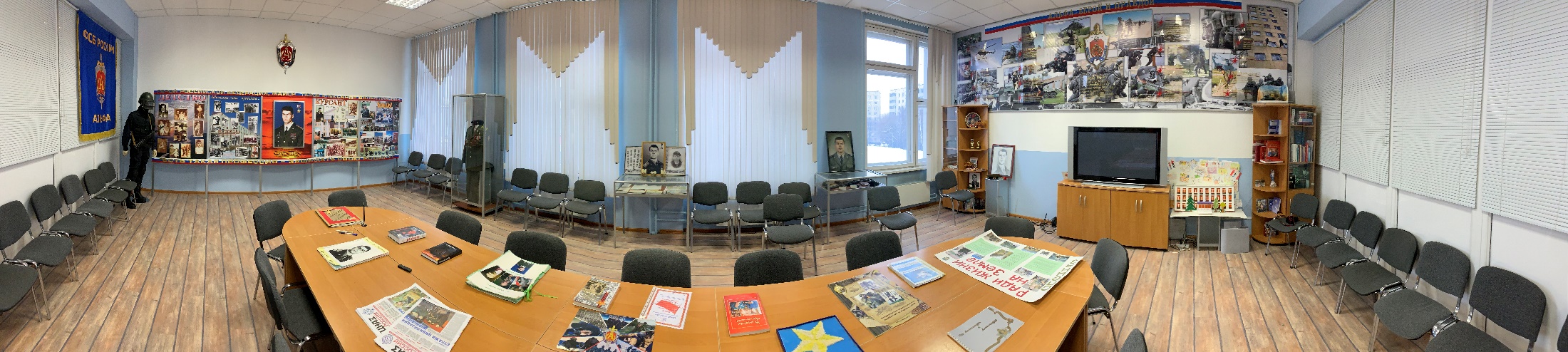 Основы духовно-нравственной культуры народов России
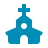 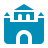 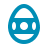 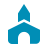 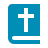 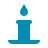 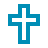 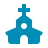 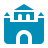 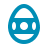 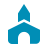 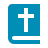 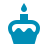 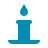 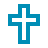 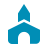 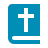 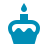 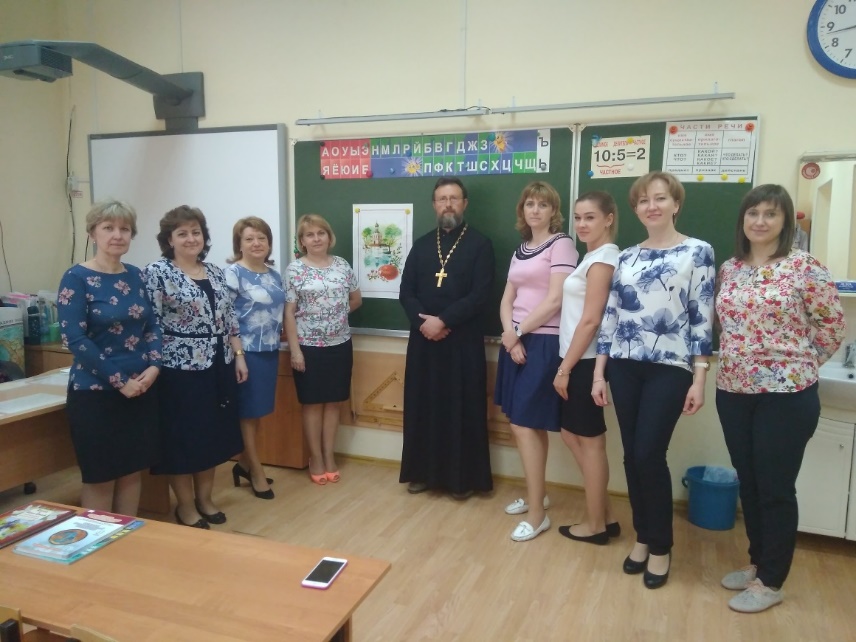 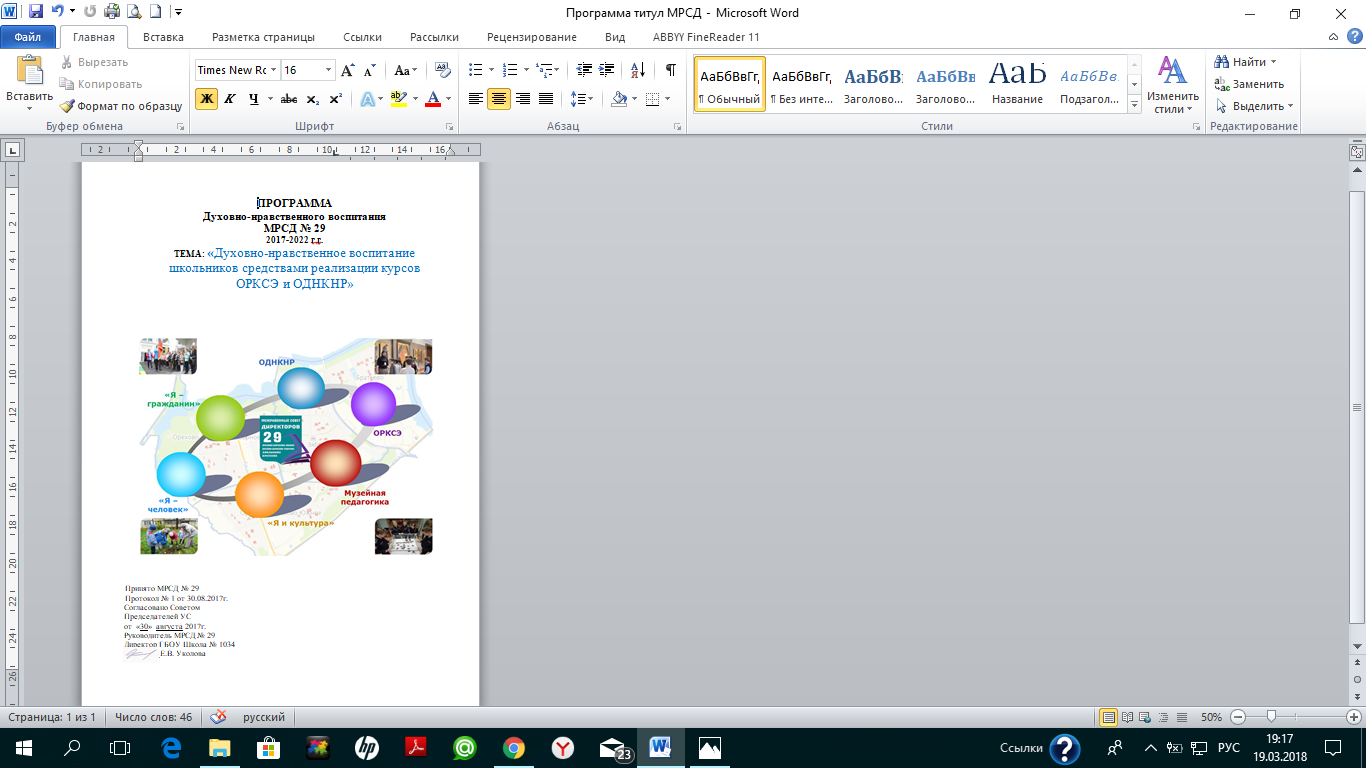 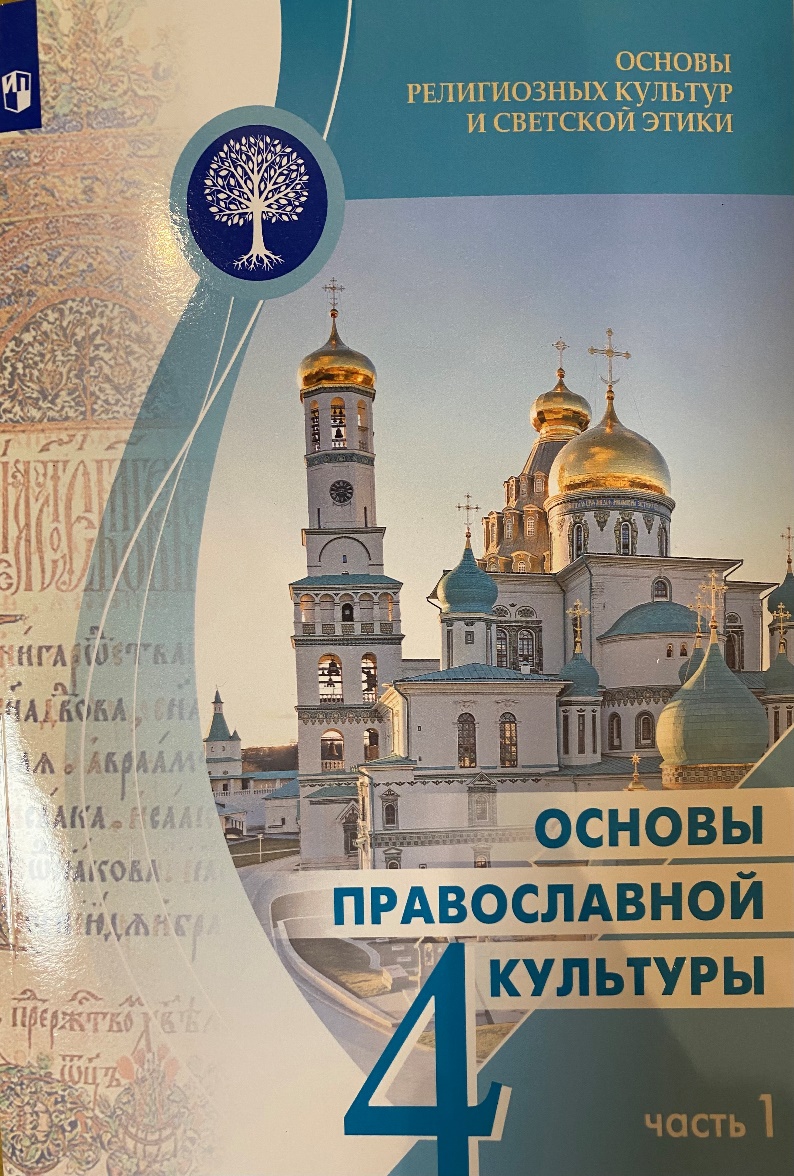 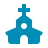 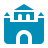 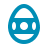 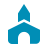 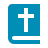 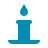 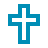 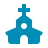 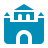 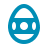 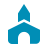 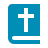 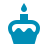 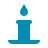 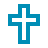 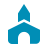 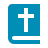 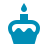 2 школы в Москве  участвуют в апробации нового учебника и среди этих школ ГБОУ Школа № 937
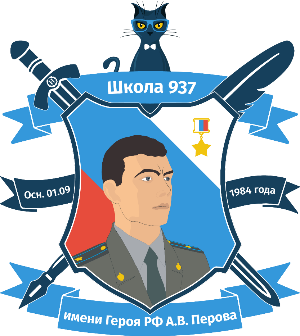 ДОПОЛНИТЕЛЬНОЕ ОБРАЗОВАНИЕ ДЕТЕЙ
Художественно-эстетическая направленность
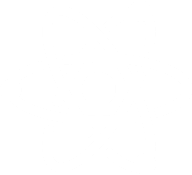 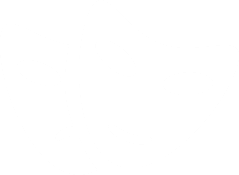 Естественно-научная направленность
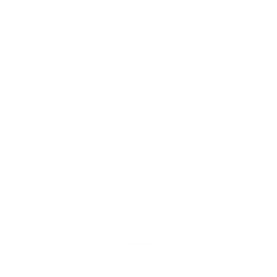 Физкультурно-спортивная направленность
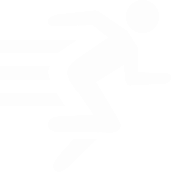 Научно-техническая направленность
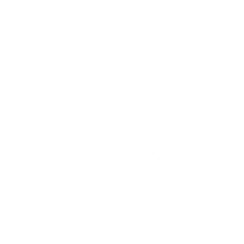 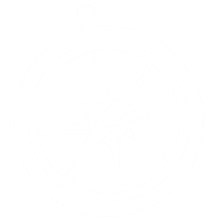 Туристско-краеведческая направленность
Социально-педагогическая направленность
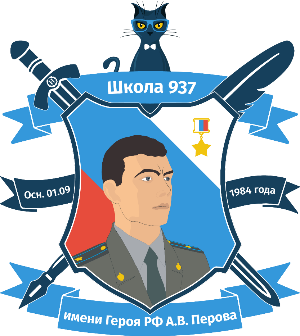 НАИБОЛЕЕ ВОСТРЕБОВАНЫ
Театр-студия «Конфетти»
Клуб карате-до «Ронин»
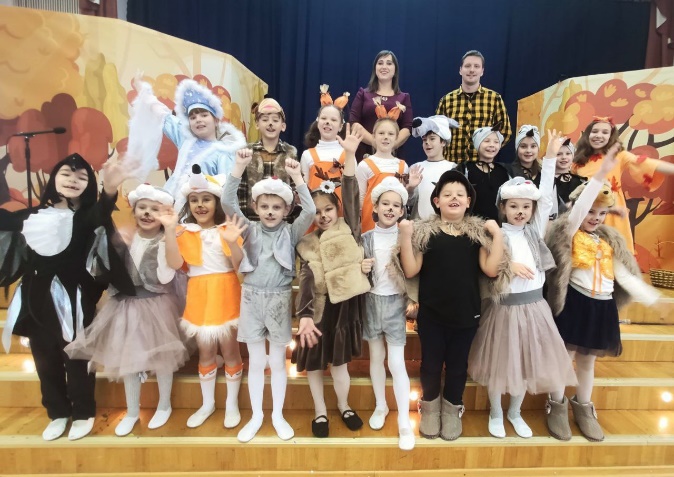 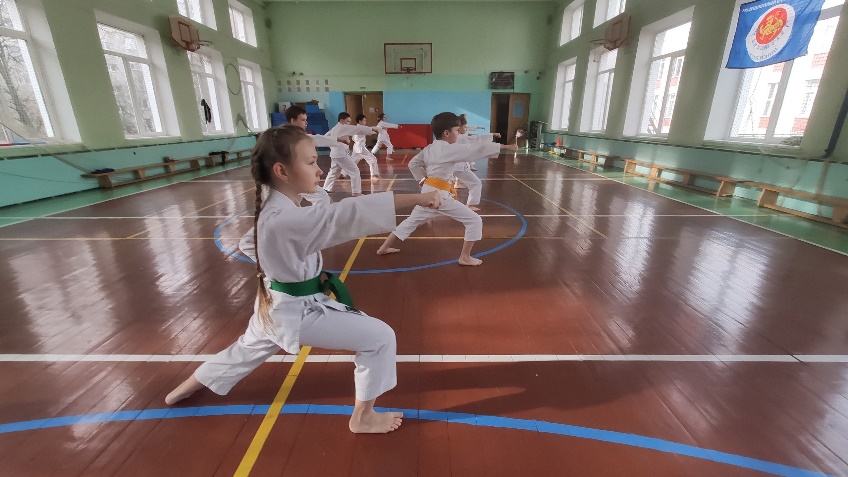 Танцевальный клуб «Мелодия»
Проект «Cambridge English»
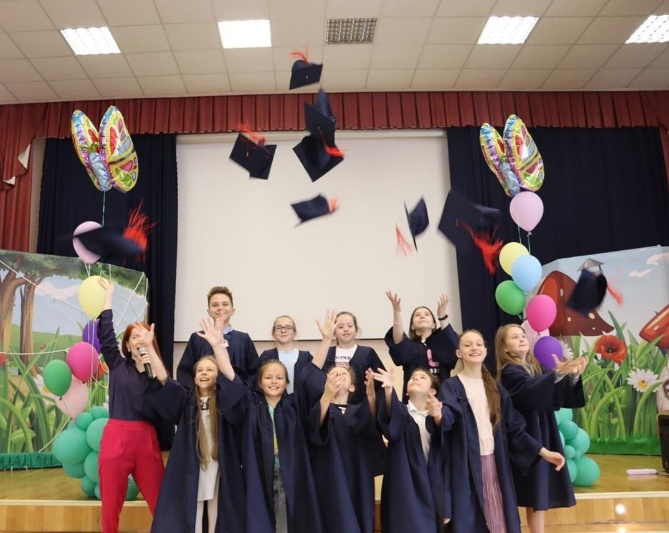 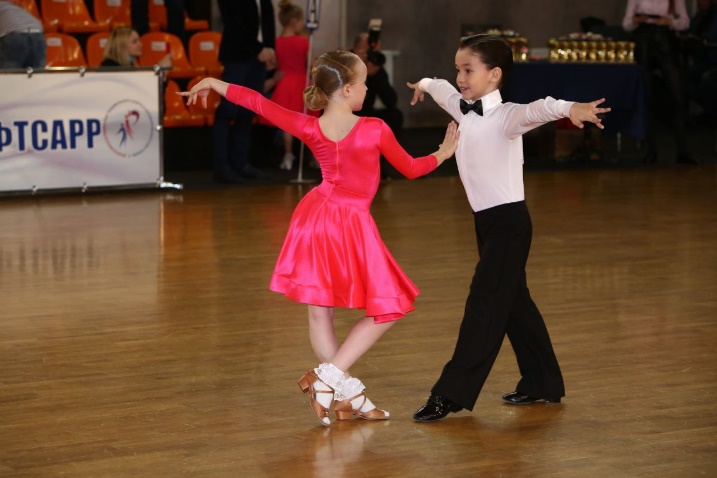 Танцевальный клуб «Мелодия»
Рейтинг
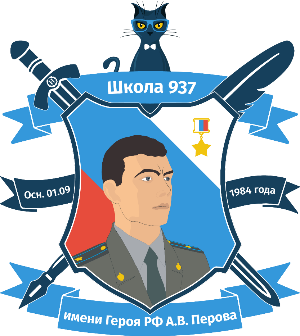 МОСКОВСКАЯ ШКОЛА. ОПЫТ
WorldSkills, Абилимпикс.
Коворкинг всех уровней образования
Квест «Дорожный»
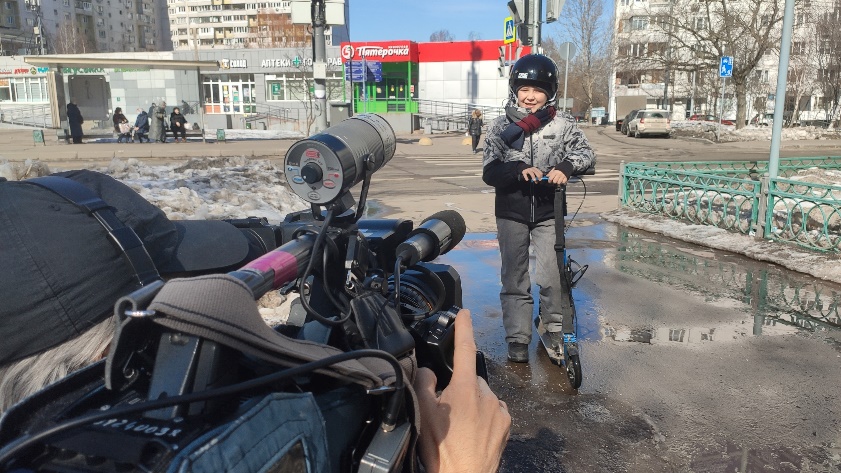 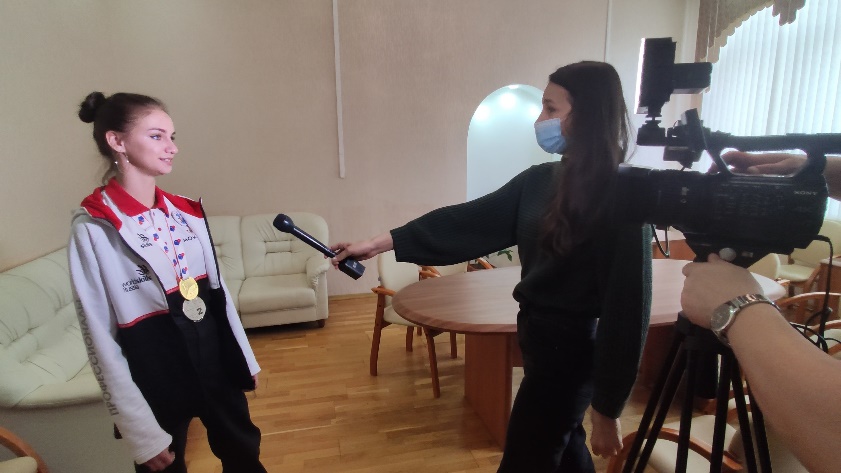 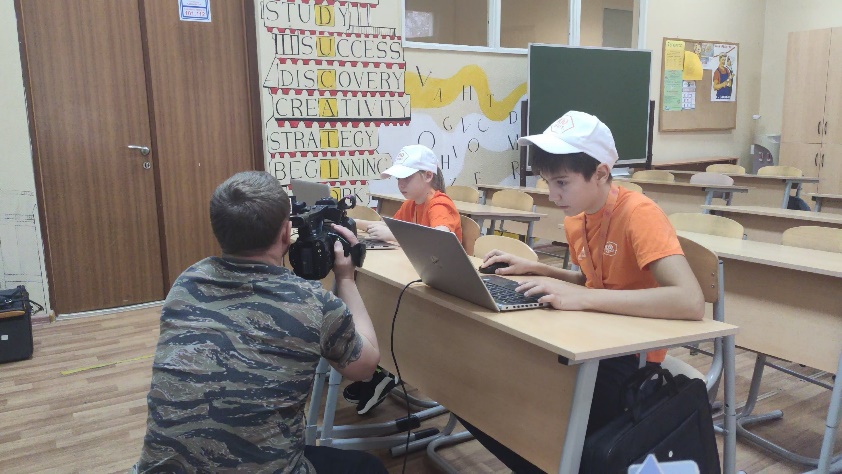 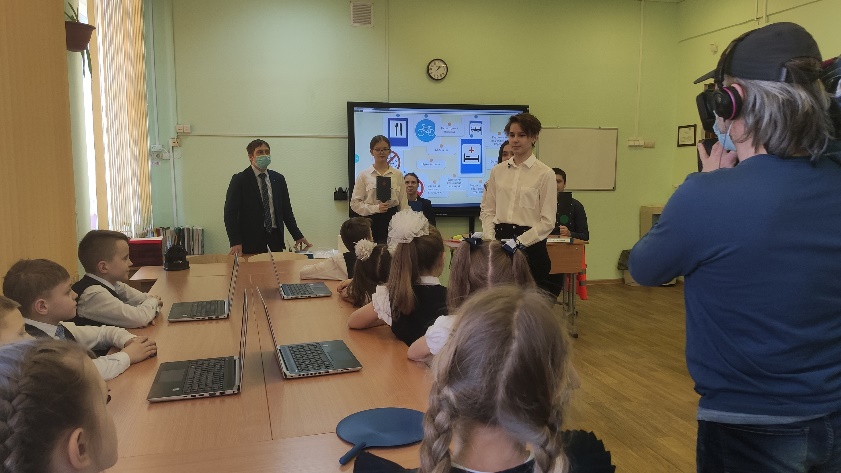 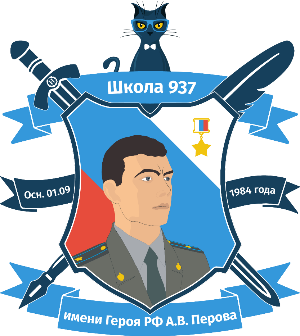 ШКОЛЬНАЯ МЕДИА-СЛУЖБА
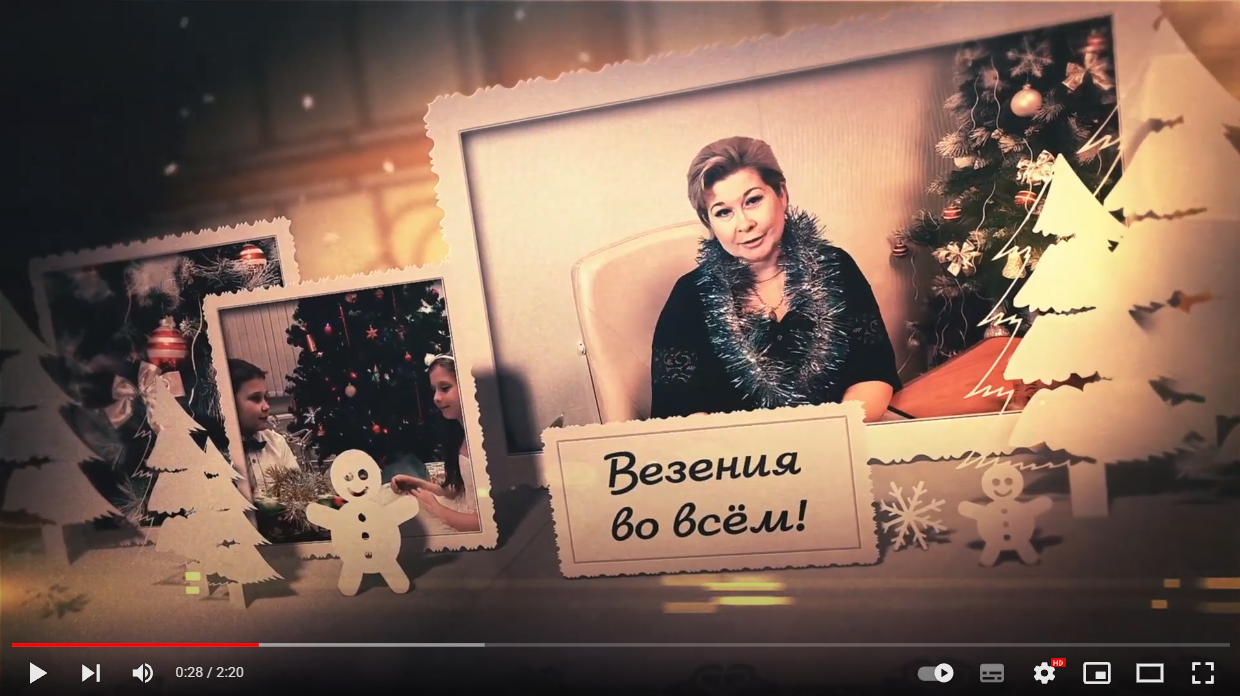 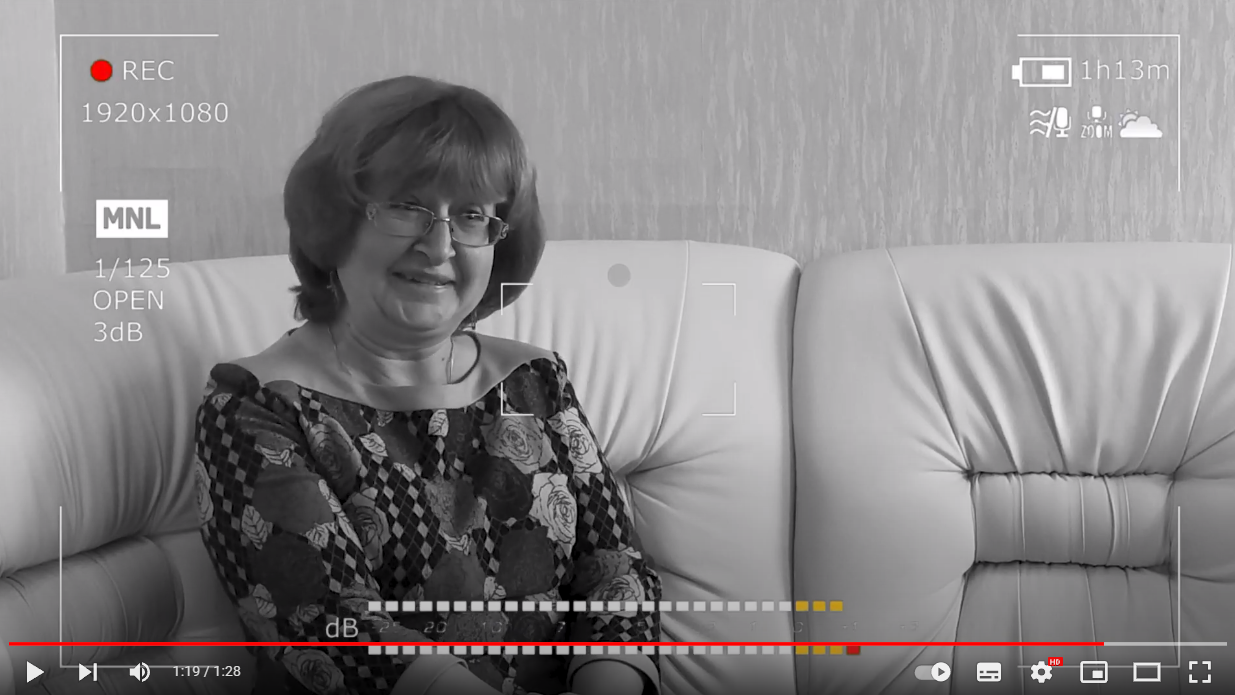 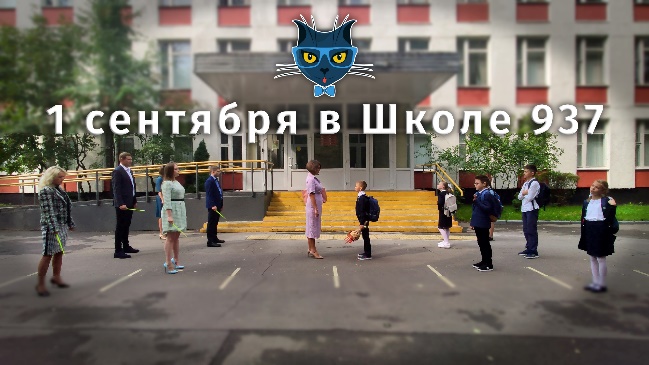 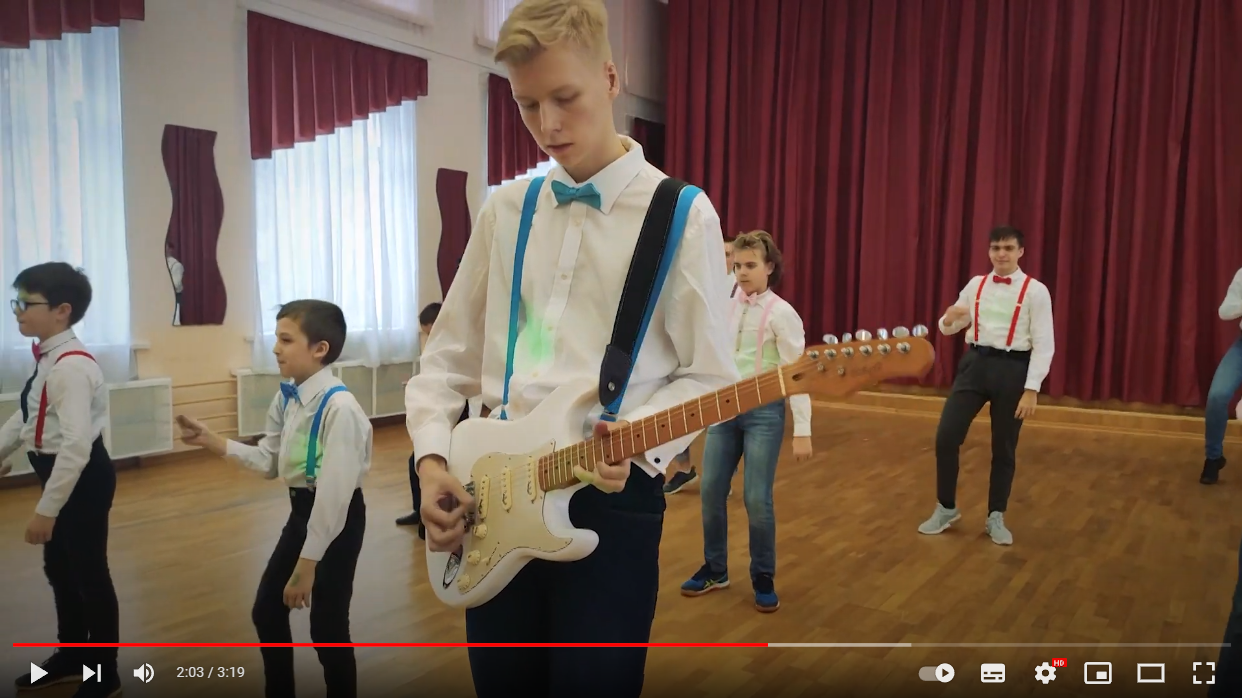 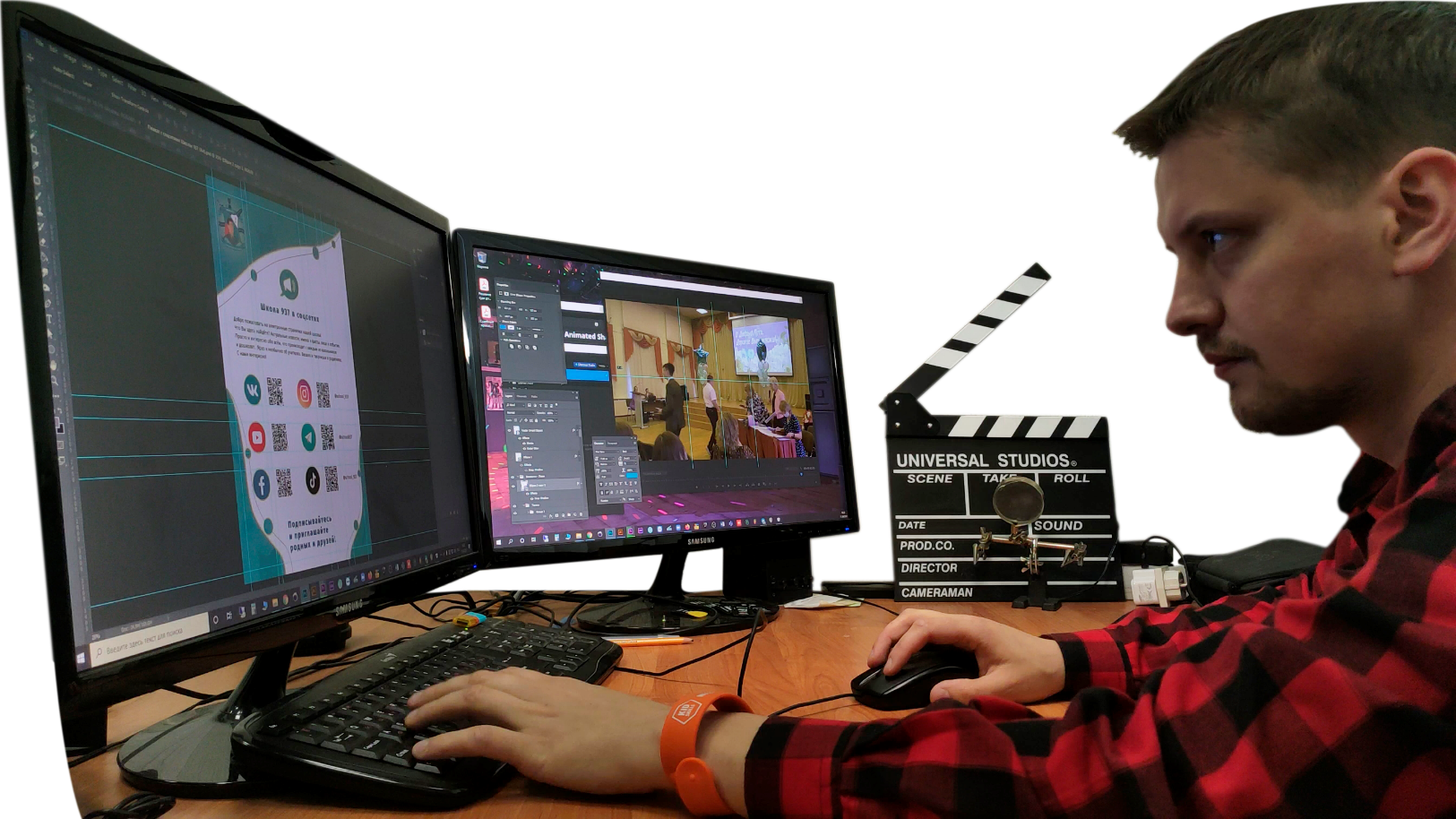 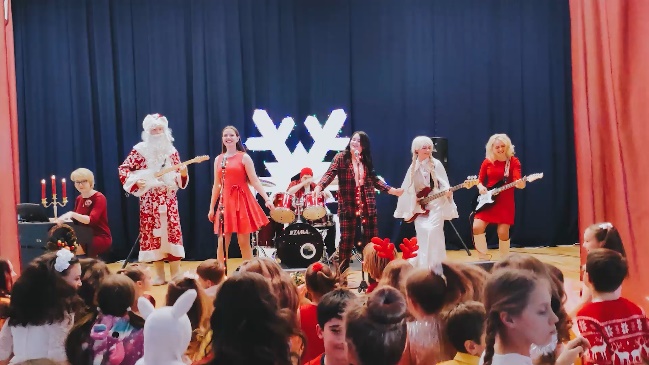 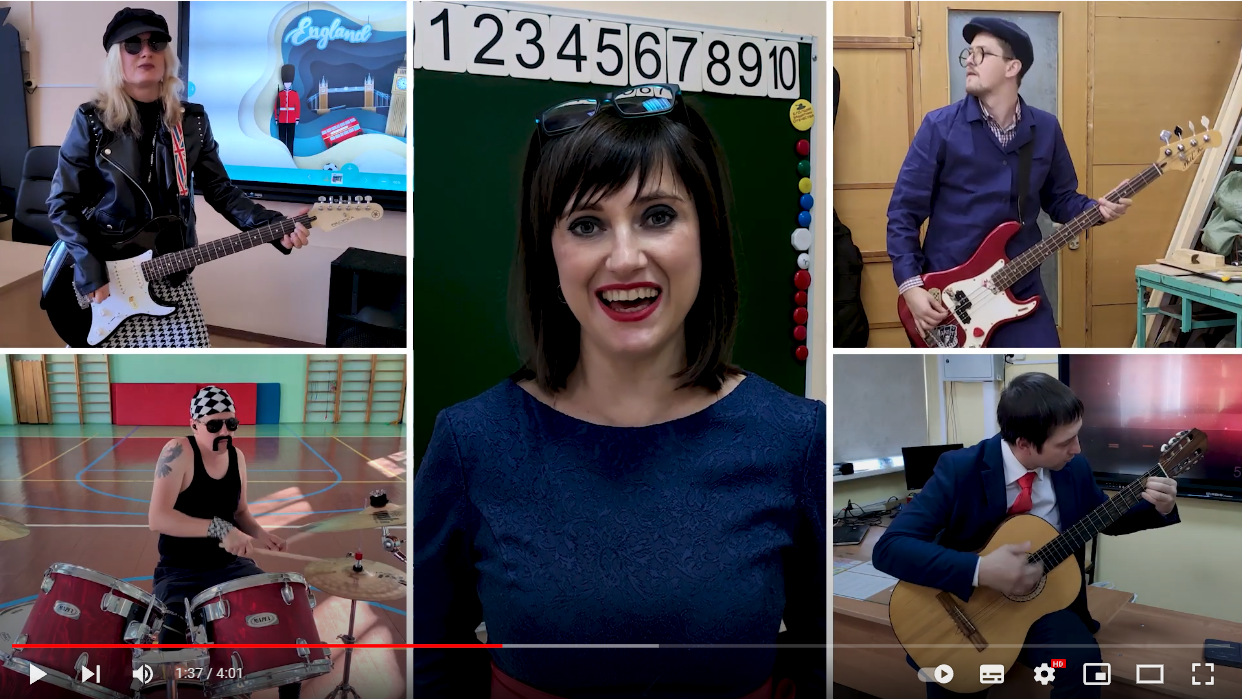 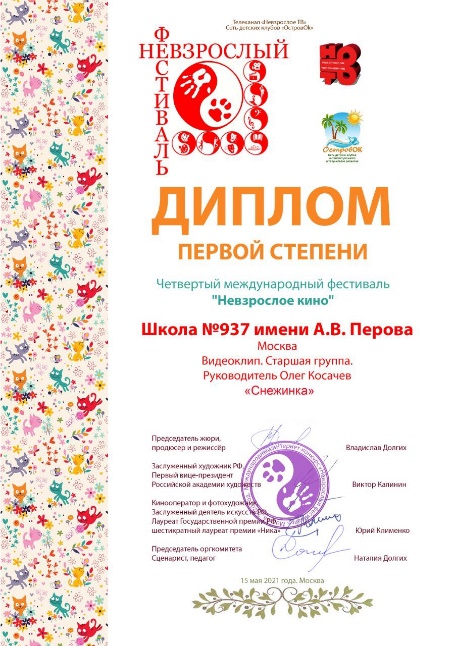 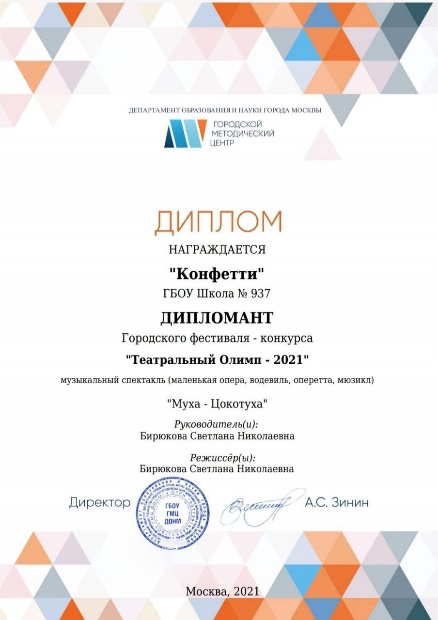 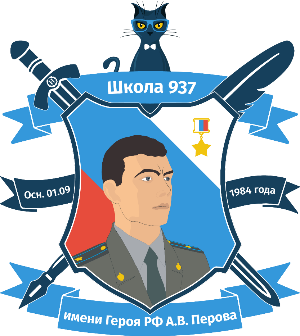 ПРЕДСТАВЛЕНИЕ В ПУБЛИЧНОМ ПРОСТРАНСТВЕ
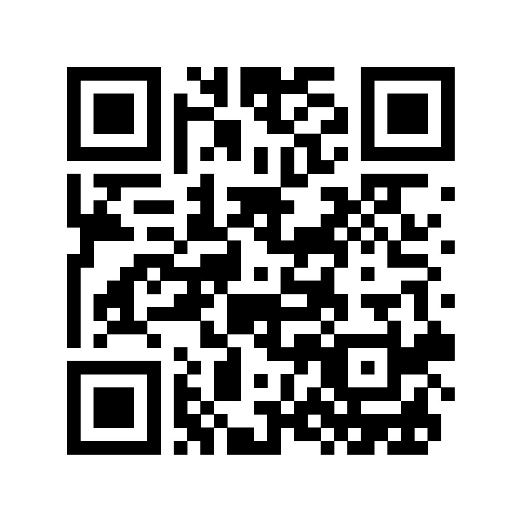 МЫ НЕ СТОИМ НА МЕСТЕ!
МЫ РАЗВИВАЕМСЯ!
Все новости школы на сайте
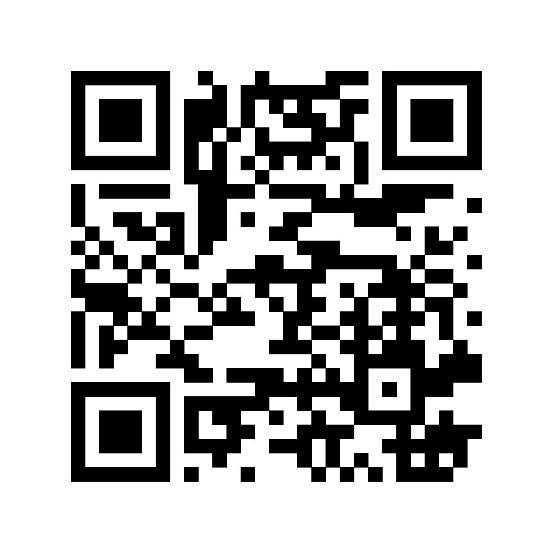 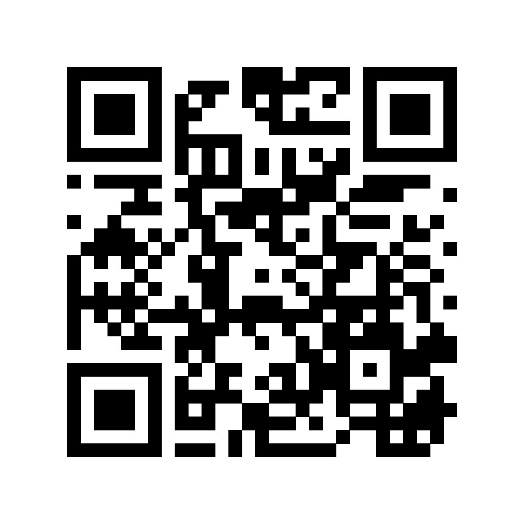 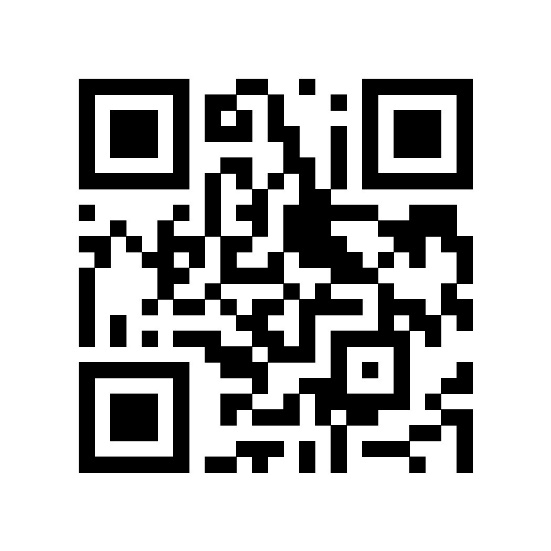 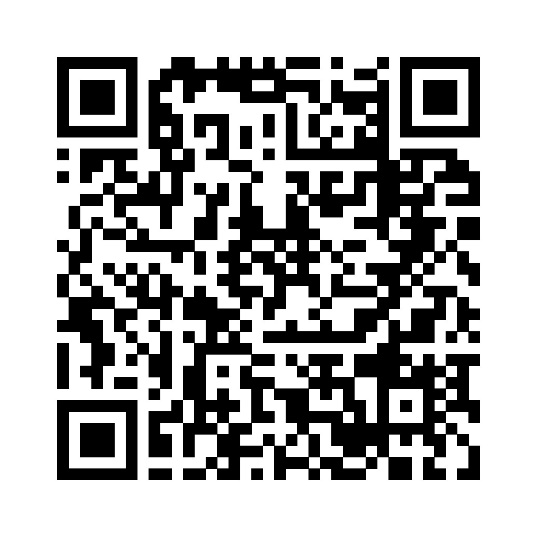 Мы ВКонтакте
Мы на Facebook
Наш Instagram
Мы на YouTube
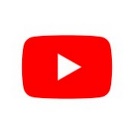 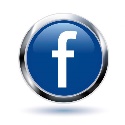 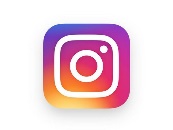 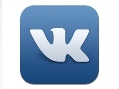 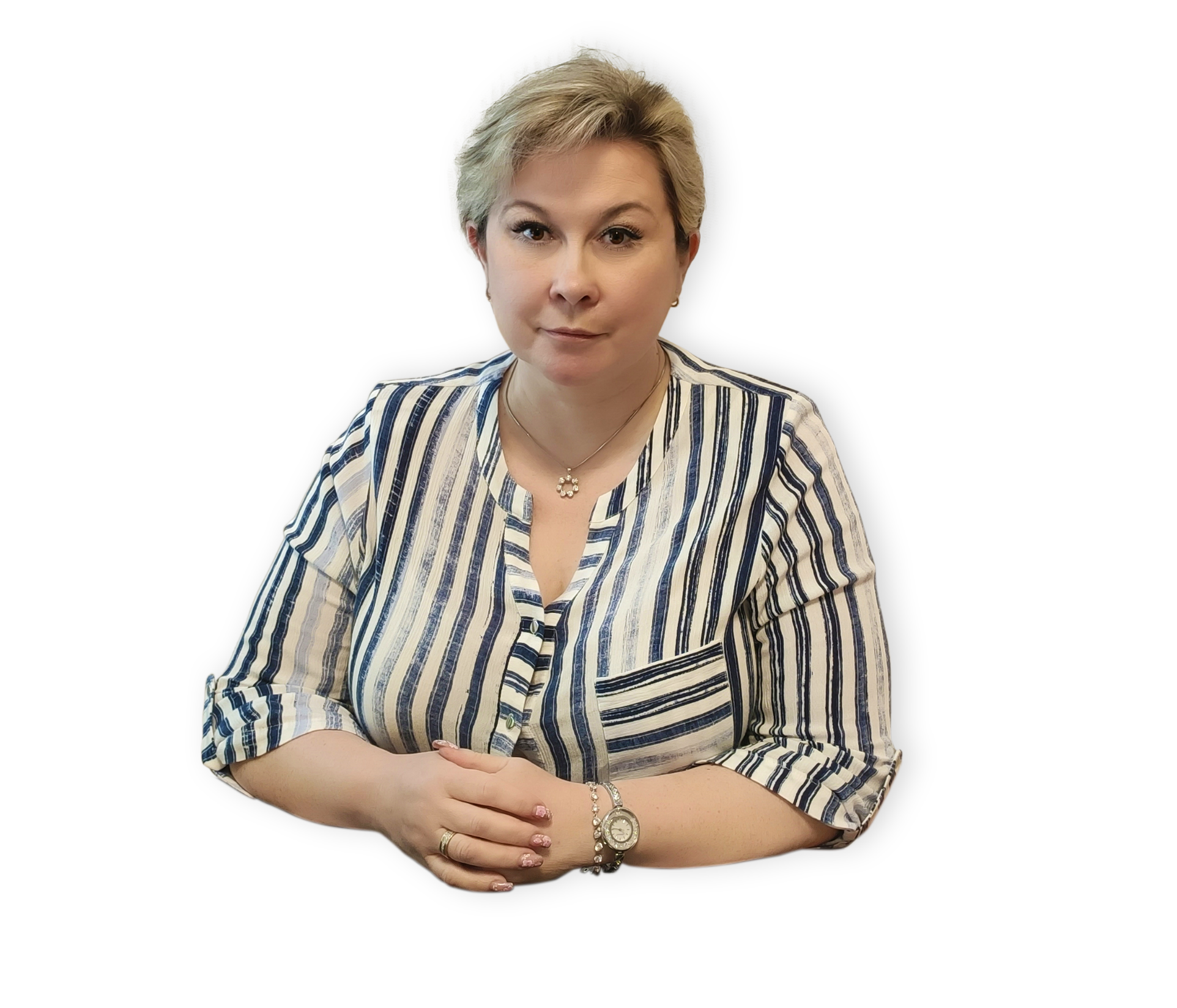 Спасибо за внимание!
+7 (495) 392 - 28 - 39
+7 (916) 939 - 66 - 48
Dmitrieva_937@mail.ru
115569, г. Москва, 
ул. Маршала Захарова, д.25, к.2
sch937u.mskobr.ru
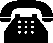 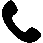 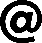 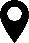 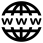